TIGRAY KMC ROOM GUIDE
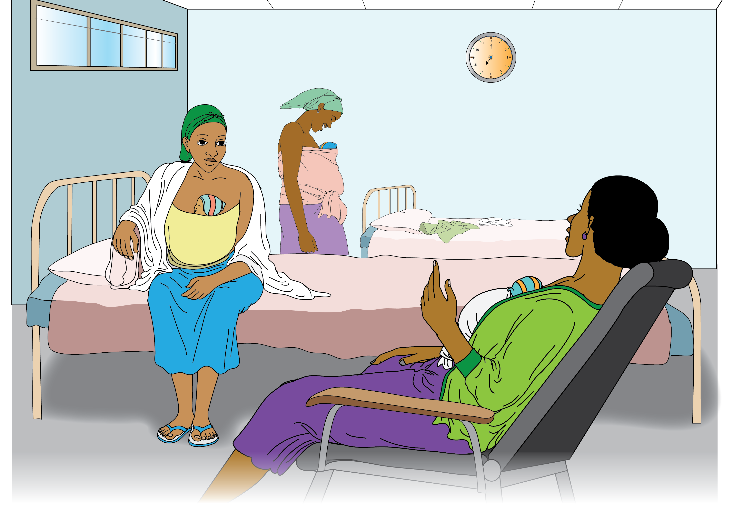 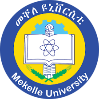 TIGRAY REGIONAL HEALTH BUREAU
MEKELLE
UNIVERSITY
Prototype – R9 – 26 Oct 2018
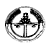 PHYSICAL KMC CARE REQUIREMENTS
Mothers Area
Nurses Station
Counseling Area
Dining Area/Kitchen
Hygiene Support
1
2
3
4
5
OPERATIONAL KMC CARE REQUIREMENTS
Nurses General Quality Care Responsibilities
Welcoming Mother & Baby to KMC Room
Counseling on KMC Practices
Counseling on KMC Benefits
Maintain Quality of Care During Mother’s Stay
Discharge or Transfer Mother & Baby
6
7
8
9
10
11
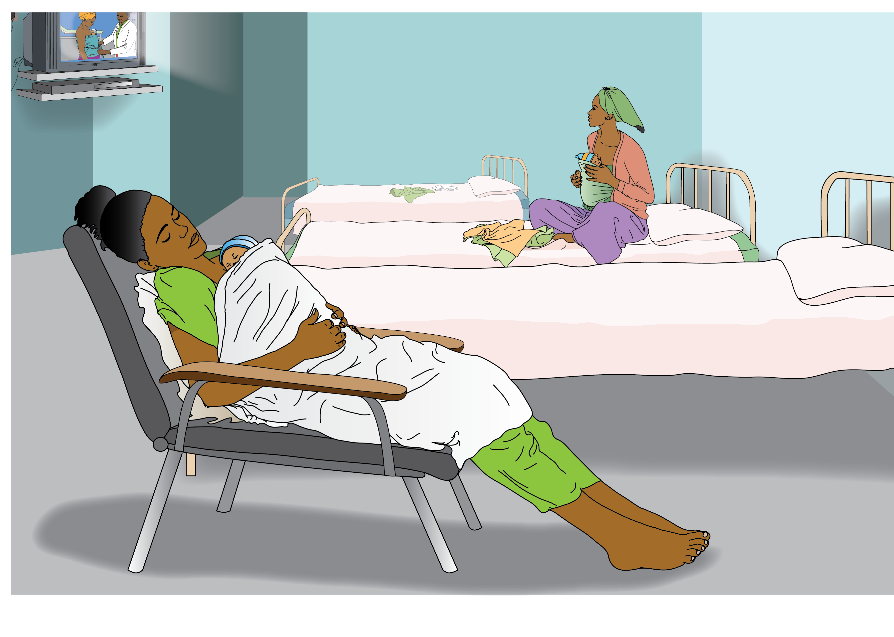 Mothers Area
1
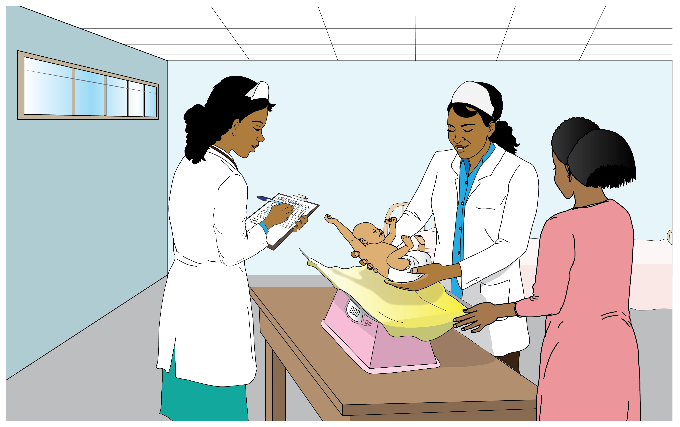 Nurses Station
2
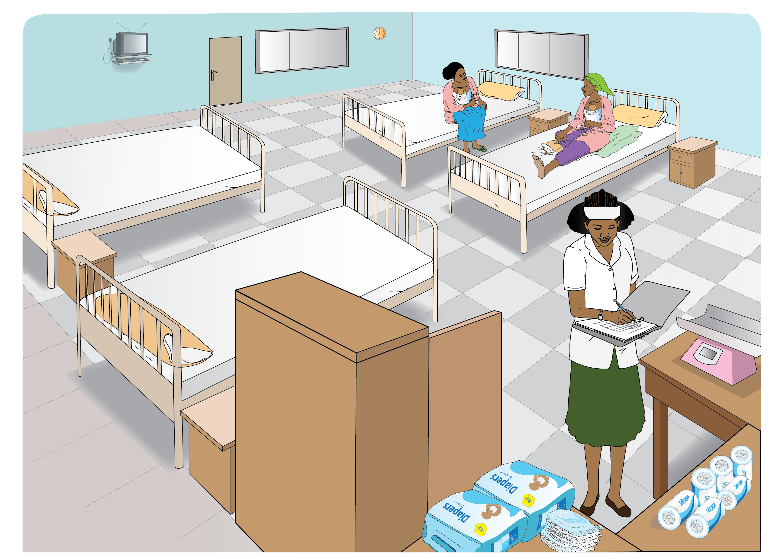 Counseling Area
3
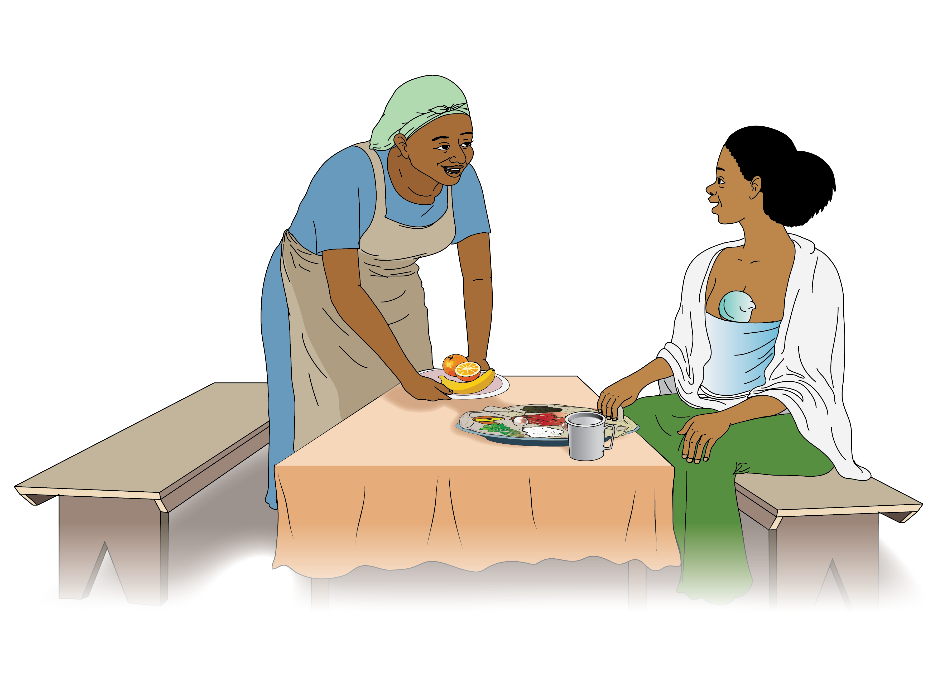 Dining Area / Kitchen
4
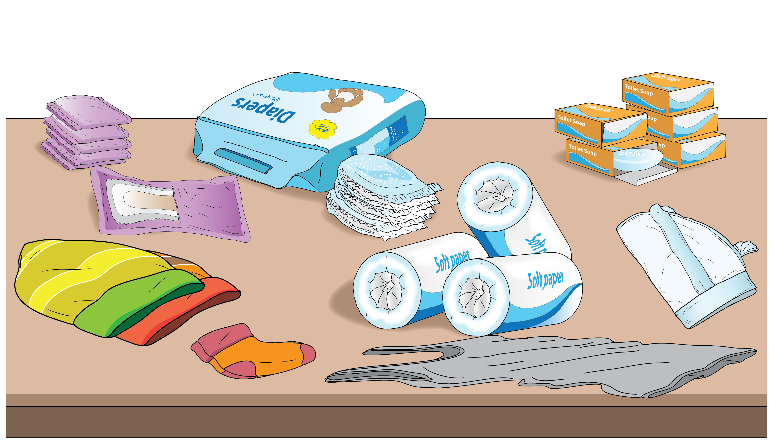 Hygiene Support
5
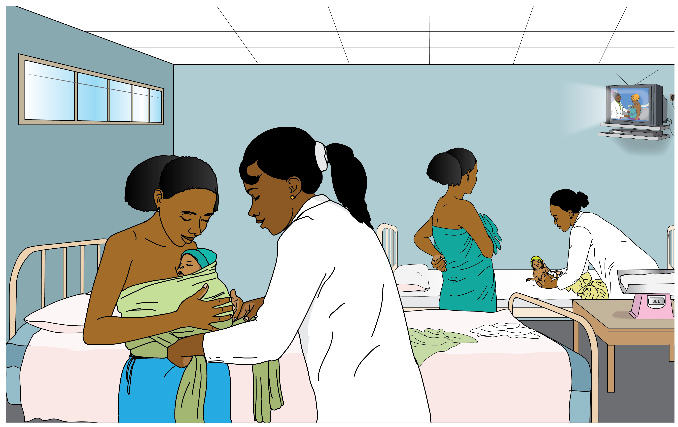 Nurses General Quality Care Responsibilities
6
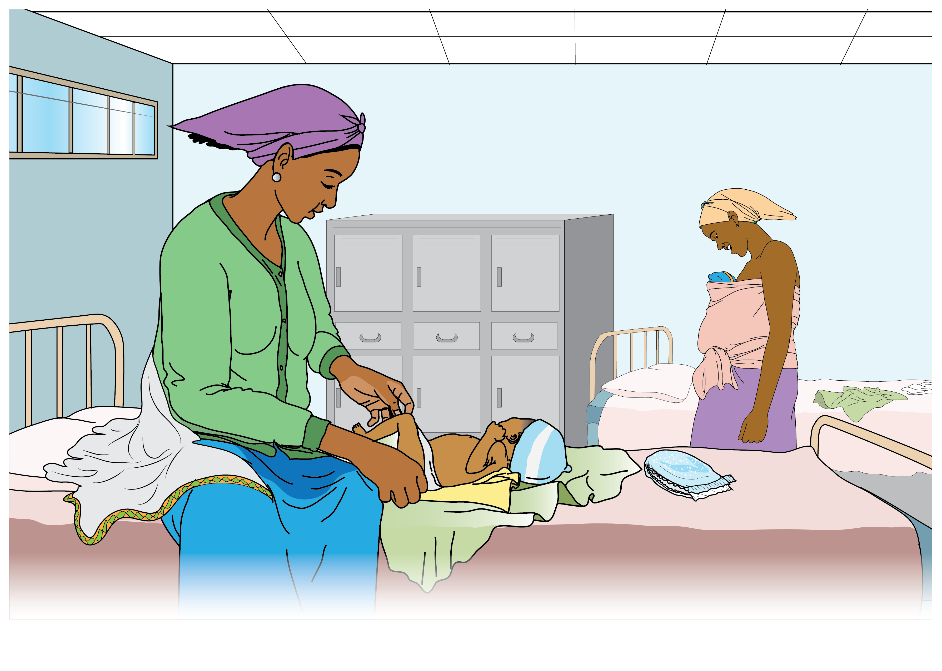 Welcoming Mother & Baby to KMC Room
7
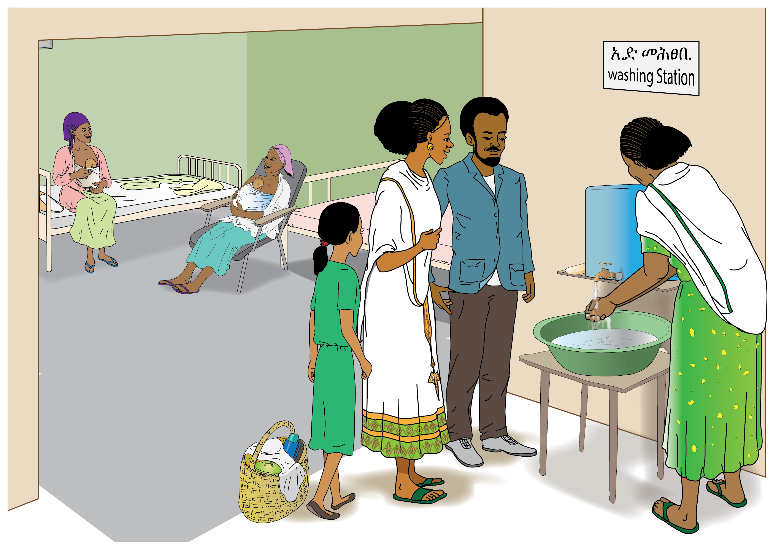 Counseling on KMC Practices
8
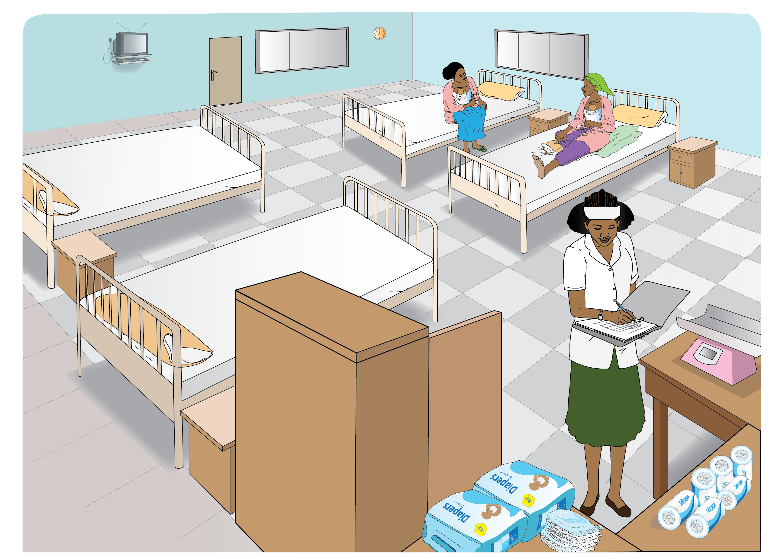 Counseling on KMC Benefits
9
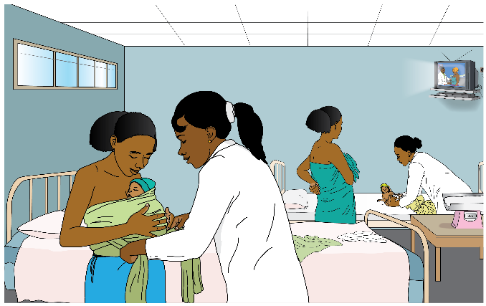 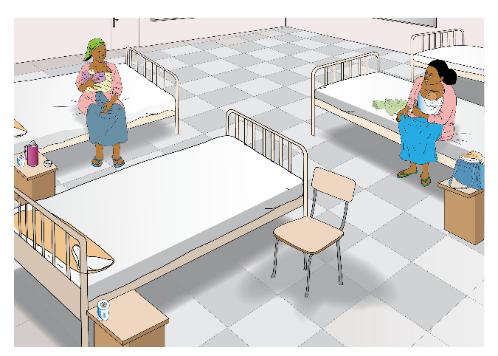 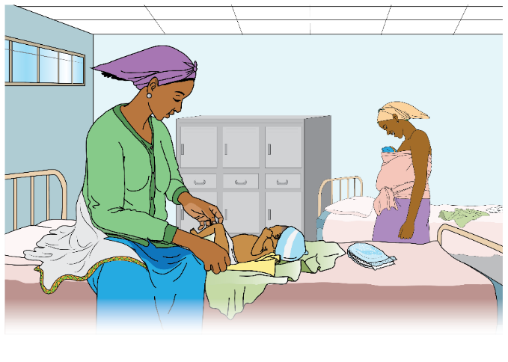 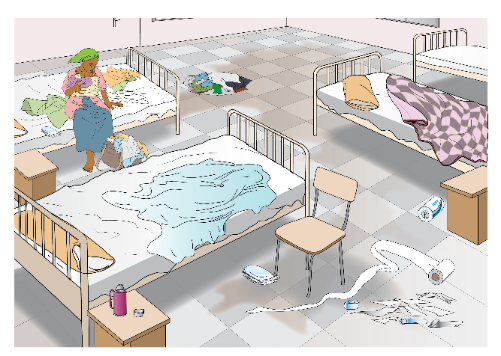 Maintain Quality Care During Mother’s Stay
10
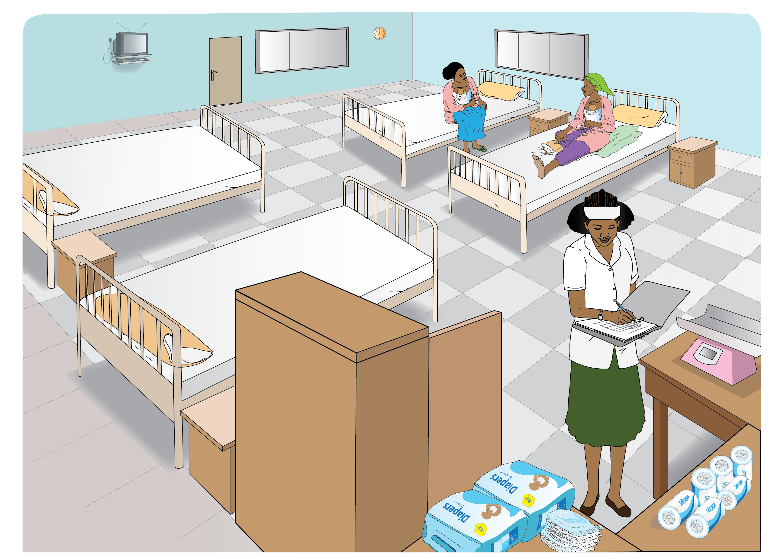 Discharge or Transfer Mother & Baby
11
For more information or copies of this guide please contact:
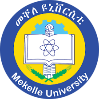 TIGRAY REGIONAL HEALTH BUREAU
MEKELLE
UNIVERSITY
Prototype – R9 – 26 Oct 2018
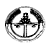